วิชาเตรียมฝึกประสบการณ์วิชาชีพภาษาญี่ปุ่น
ปีการศึกษา 1/ 2567
วัตถุประสงค์
เตรียมความพร้อมการฝึกประสบการณ์วิชาชีพในเทอมที่ 2 
ได้รับฟังประสบการณ์จากวิทยากร สายงานต่างๆ เพื่อเตรียมตัวเข้าสู่ชีวิต การทำงานในอนาคต
การให้คะแนน
ความพร้อมด้าน การเข้าห้องเรียน การเข้าร่วมกิจกรรม การมาตรงเวลา การมีส่วนร่วมในชั้นเรียน    20 คะแนน
การแต่งกาย และ ทรงผม มีความเรียบร้อย สะอาดสะอ้าน                                                                 30 คะแนน
งาน รายบุคคล 									        10 คะแนน

การหาสถานที่ฝึกงาน การดำเนินการหาที่ฝึกงาน			                                     20 คะแนน
การส่ง resume และการใบวัดระดับภาษาญี่ปุ่น		                                                   20 คะแนน
การทำงานเป็นทีม (ผ่านการทำงานเป็นทีม)                                                                                       10 คะแนน
รวม 100 คะแนน 
เกรดตต่ำกว่า C ไม่ผ่าน
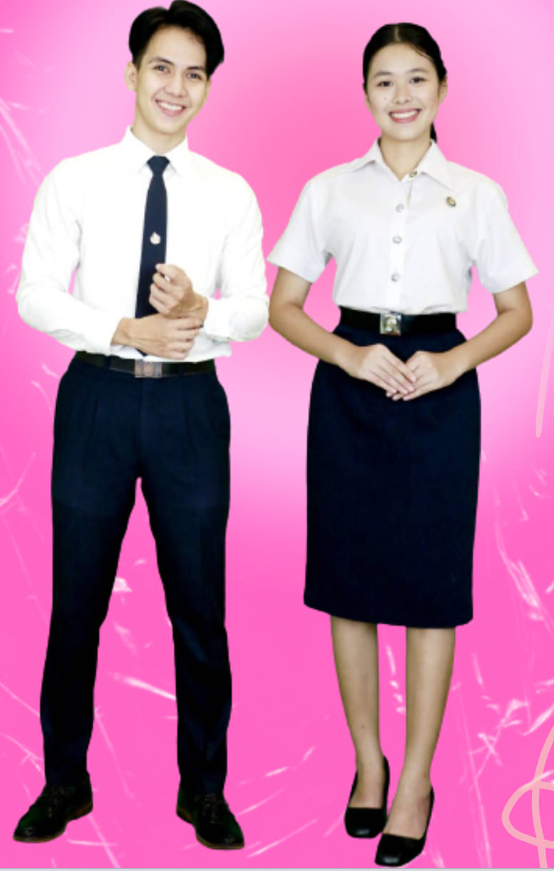 ชุดนักศึกษาที่สุภาพ และถูกระเบียบของมหาวิทยาลัย
ผมดำ
หน้าแต่งพอประมาณ
รองเท้าดำ เป็นไปได้คัทชู
ใบวัดระดับภาษาญี่ปุ่น
10 คะแนน                                        มีใบสอบวัดระดับที่ผ่านแล้ว ระดับ 4 – 1 
 8  คะแนน                                        มีใบสอบวัดระดับที่ผ่านแล้ว ระดับ 5 
 6  คะแนน                                        มีหลักฐานการสอบวัดระดับย้อนหลัง 1 ปี และ ลงสมัครรอบล่าสุด
 5 คะแนน 		             มีหลักฐานการสอบวัดระดับย้อนหลัง 3 - 2ปี
 3 คะแนน 		             ไม่เคยสอบเลย
เนื้อหารายวิชานี้
เพื่อการเตรียมความพร้อม เข้าสู่การทำงาน
การสมัครงาน
จัดกลุ่ม กลุ่มละ 15 คน 7 กลุ่ม
โรงแรมและภัตตาคาร
อุตสาหกรรมโรงงาน
ให้แต่ละกลุ่มเลือกหาข้อมูลเกี่ยวกับสายงานดังต่อไปนี้
สำนักพิมพ์ สื่อหนังสือ
สถานศึกษามหาวิทยาลัย
สถานประกอบการอื่นๆ ที่รับนักศึกษาฝึกงาน นอกเหนือจากที่
การท่องเที่ยว
โรงพยาบาล
ทำอะไรต่อ
ทำเป็น infographic หรือ ไฟล์การนำเสนอ 
หาข้อมูลเกี่ยวกับสายงานที่แต่ละกลุ่มเลือก โดยต้องมีข้อมูล ดังต่อไหนนี้
ข้อมูลทั่วไปเกี่ยวกับสายงานนี้ ฝึกงานเกี่ยวกับอะไรบ้าง เอามาจากแหล่งอ้างอิงแหล่งไหน
หาบริษัทหรือสถานประกอบการที่เกี่ยวกับสายงานที่กลุ่มรับผิดชอบ เท่ากับจำนวนสมาชิกในกลุ่ม พร้อมกับหาข้อมูลพื้นฐาน บริษัทหรือสถานประกอบ และ การรับนักศึกษาฝึกงาน 
หากสามารถขอเชิญเป็นวิทยากรในการบรรยายได้ ให้ลองเชิญมาบรรยายที่มหาวิทยาลัย (ติดต่อกับอาจารย์ได้)
ทำเป็นไฟล์ infographic หรือ ไฟล์การนำเสนอ  นำมานำเสนอหน้าชั้นเรียนในรูปแบบ พูดคุยกัน
สิ่งที่ต้องทำ การทำงานเป็นทีม
การวางแผนกันในกลุ่ม เรื่อง การทำเอกสารเพื่อขอฝึกประสบการณ์วิชาชีพ
ภายในกลุ่มช่วยกันติดตามเรื่องการหาที่ฝึกงาน 
การวางระบบในการช่วยเหลือกันในการฝึกประสบการณ์
วิทยากร และ การอบรม
จากคณะจะมีการอบรมเกี่ยวกับการใช้โปแกรมคอมพิวเตอร์สำหรับการทำงาน และ การทำ RESUME รอวันเวลา 
ในรายวิชา วิทยากรเกี่ยวกับการทำเอกสารราชการ รอวันเวลา
ขั้นตอนการขอฝึกประสบการณ์วิชาชีพภาษาญี่ปุ่น
สายงานที่สามารถทำได้
เกี่ยวกับญี่ปุ่น โดยตรง
เกี่ยวกับภาษา
อื่นๆ
ล่าม โรงงานและอื่นๆ
ไกด์นำเที่ยว
ทำในบริษัทญี่ปุ่น
โรงเรียนสอนภาษาญี่ปุ่น(แต่ห้ามเป็นผู้สอน)
สื่อสิ่งพิมพ์
พนักงานต้อนรับ โรงแรม 
บริษัทท่องเที่ยว
สายงานที่ใช้ภาษาอังกฤษ
โรงเรียนสอนภาษา(แต่ห้ามเป็นผู้สอน)
โรงเรียนกวดวิชา
กราฟิกดีไซน์
อื่นๆ
ขั้นตอนการ ฝึกประสบการณ์
ขอเอกสาร ขอความอนุเคราะห์รับนักศึกษาฝึกงาน
หาที่ฝึกประสบการณ์
ติดต่อสอบถาม
ลงชื่อ ลงข้อมูล
อ. ออกเอกสารใบส่งตัว พร้อมคู่มือ ให้ น ศ ถือไปในวันฝึกงานวันแรก
นำเอกสารใบตอบรับจากที่ฝึกงานให้ อาจารย์
ถ้าได้ใบตอบรับแล้ว เท่ากับว่าได้ที่ฝึกงานแล้ว
ใช้เวลาในการออกเอกสาร 4-5 วัน
เมื่อได้แล้ว ให้นักศึกษาถือเอกสารชุดนี้ พร้อมแบบฟอร์มตอบรับรับเข้าทำงานให้ทางที่ฝึกงานที่ไปติดต่อมา